MSPMMaison de santé pluridisciplinaire de Morangis
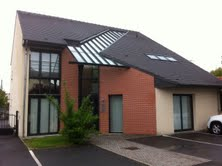 Historique
2007: Création du bâtiment 

2010: ENMR ( Expérimentation de nouveaux modes de rémunération)                                                             	Ebauche du projet de santé           
             
2011: Création de l’association pluridisciplinaire                                              	Mise en place de protocoles communs

2012: Etablissement du projet du projet de santé
	Informatisation du cabinet                                                                 	Changement de statut l’association devient SISA (société 	interprofessionnelle de soins ambulatoires)

2013: Mise en commun des dossiers patients
	Mise en place de la coordination
Travail au sein de la MSPM
Réunion d’une heure toute les trois semaines
Lieu de réunion salle de repos /repas
Le responsable de réunion :
Rappel les dates de réunions
Etablit l’ordre du jour
Gère les feuilles de présences
Rédaction d’un compte rendu à chaque réunion
Permet de suivre l’évolution des projets
REUNION TYPE
Discussion concernant les patients en commun.

Suivis des protocoles en cours (AVK, Plaie chronique, diabète…)

Mise en place des projets actuels et futurs
(formations, journées de dépistages…)

Coordination des patients hospitalisés.
Intérêt du travail pluridisciplinaire pour un Pédicure-Podologue
Diagnostique pédicural
Verrue , hyperkératose, ongle incarné 
Motif secondaire de consultation médicale facilement pris en charge par nos soins 

Diagnostique podologique
	Favoriser de meilleurs appuis plantaires et soulager les douleurs 	chroniques par le port d’orthèse plantaire

Suivi des patients diabétiques 
	Relation privilégiée avec les IDE 
	Prise en charge immédiate en cas de complication par les MG.

Education thérapeutique
Protocole entre MG/Ped-Pod
LES LIMITES
Besoins informatiques ne sont pas identiques

	Besoins matériels différents

	L’examens cliniques du pied n’est pas encore 	systématique malgré beaucoup d’effort .
Changements concernant nos pratiques.
Des soignants moins isolés , partage de problématiques, de points de vus, d’interrogations…

Emergence d’une effervescence d’équipe pour faire évoluer la prise en charge globale de nos patients;
	-Qualité de soins ( plus efficace, réactivité …)
	-Un travail plus agréable au quotidien car facilité , multiplication 	des supports à disposition ( humains, moyens…), multiplication 	des idées…

Un travail de collaboration passant par la facilité de la communication interprofessionnelle , par le partage de compétences … le tout en gardant l’indépendance dans sa propre pratique et optimisant la prise en charge des patients .